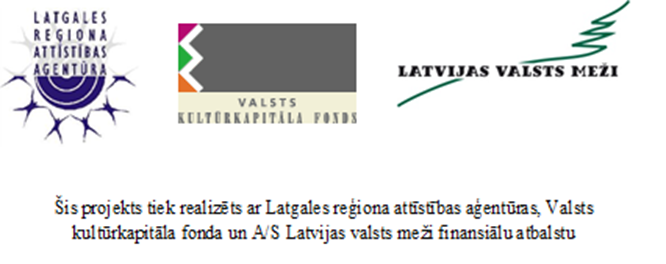 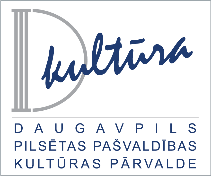 Latgales kultūras programmas 2022 atbalstīts projekts «Latgales reģiona kultūras jomas darbinieku kapacitātes celšana II»
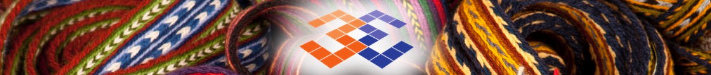 Projekta īstermiņa mērķis
noorganizēt mācību semināru ciklu “Publiskā runa. Sabiedrības iesaiste.” Daugavpils pilsētas un visa Latgales reģiona kultūras jomas speciālistiem un radošo industriju pārstāvjiem laika posmā no 2022.gada 19.maija līdz 17.jūnijam.
Projekta ilgtermiņa mērķi
paaugstināt kultūras nozares speciālistu profesionālās kompetences, lai sekmīgāk organizētu darbu kultūras nozarē
atbalstīt un veicināt Daugavpils un visa Latgales reģiona kultūras darbinieku kapacitātes celšanu
veicināt iekļaujoša kultūras piedāvājuma veidošanu
veicināt tāda kultūras piedāvājuma veidošanu, kas ietver sabiedrības līdzdalību
uzlabot kultūras nozares darbu
Projekta aktivitātes
3 mācību semināri (organizēti ZOOM platformā tiešsaistē, pieejami visiem ieinteresētajiem kultūras jomas speciālistiem pēc iepriekšējas reģistrēšanās): 

“Pārliecinoša prezentācija klātienē un attālināti” lektore Krista Vāvere
“Drosme un kopiena” lektore Ieva Niedre
“Savējie un citi kopienu procesos” lekotre Liene Jurgelāne

Projekta publicitāte – 2 preses relīzes (masu medijiem)
Mācību seminārs “Pārliecinoša prezentācija klātienē un attālināti” 19.05.2022.
Projekta rezultāti
1. Noorganizēti 3 bezmaksas tiešsaistes mācību cikla semināri Daugavpils pilsētas un visa Latgales reģiona kultūras jomas speciālistiem un radošo industriju pārstāvjiem. Dalībnieku skaits katrā mācību seminārā – 45 cilvēki. 
2. Nodrošināta organizatorisko lietu koordinācija starp lektoriem un dalībniekiem, radot visus nepieciešamos tehniskos risinājumus.
3. Nodrošināta mācību cikla publicitāte, izplatot informāciju plašsaziņas līdzekļos.
4. Veikta sabiedrības informēšana par projekta norisi, izplatot 2 preses relīzes par projekta īstenošanas mērķiem un aktivitātēm; informācija ievietota www.daugavpils.lv, www.daugavpils.lv/kultura, www.visitlatgale.com, www.lpr.gov.lv. Visās publikācijās sniegtas atsauces uz finansētājiem.
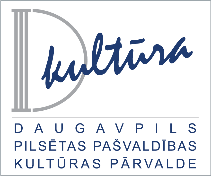 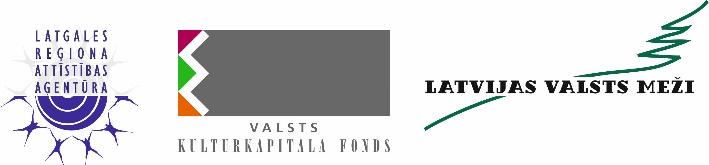 Daugavpils pilsētas pašvaldības 
Kultūras pārvalde
Kr.Valdemāra iela 13, Daugavpils, LV-5401
tel.65423601
e-pasts: kultura@daugavpils.lv